Metodický pokyn
Hra je určená pro dvě družstva nebo dva žáky – červené x žluté
Po kliknutí na tlačítko s číslicí se zobrazí otázka, s otázkou se zároveň zobrazí napovídající písmeno správné odpovědi. 
Po kliknutí na tlačítko „odpověď“ se zobrazí správná odpověď. 
Kliknutím na domeček se vrátíte zpět k základnímu trojúhelníku. 
Po návratu zpět se tlačítko automaticky zbarví šedě. 
Při špatné odpovědi necháváme políčko šedé. 
Při správné odpovědi klikneme opět na políčko – jednou nebo dvakrát – podle požadované barvy /jedno kliknutí barva červená, dvě kliknutí barva žlutá/
Družstvo si může vybrat i šedé políčko - při výběru šedého políčka zadává vyučující náhradní otázku. 

Cílem hry je spojit 3 strany trojúhelníku.
1
1
1
1
2
2
2
3
3
3
2
3
4
5
5
5
4
4
4
5
6
6
6
6
9
9
7
7
7
7
8
8
8
8
9
9
10
10
10
10
11
11
11
11
12
12
12
12
13
13
13
14
14
14
14
15
13
15
15
15
17
17
19
19
20
18
17
18
20
19
21
16
16
16
17
18
19
20
16
18
20
21
21
21
25
25
22
25
26
26
26
28
28
22
22
22
23
23
23
24
24
24
25
26
27
28
28
23
27
27
24
27
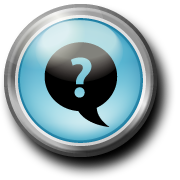 T
1
břicho
a tummy
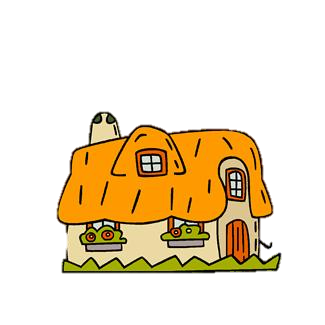 Měřím čas
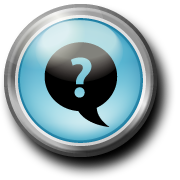 MH
2
moje hlava
my head
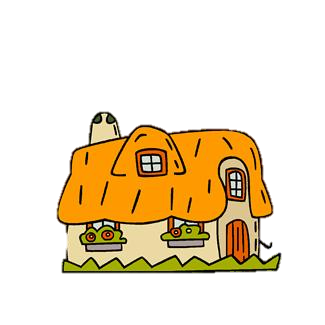 Měřím čas
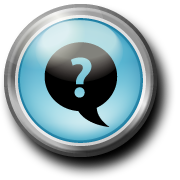 H
3
ruka
a hand
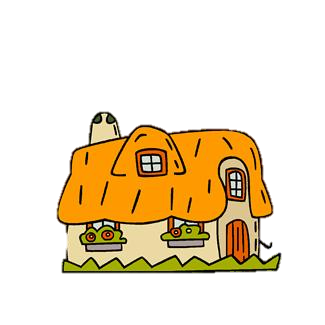 Měřím čas
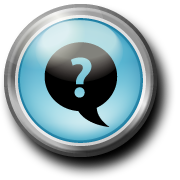 K
4
kolena
knees
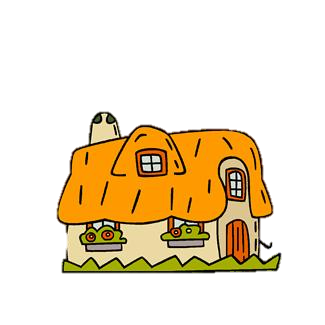 Měřím čas
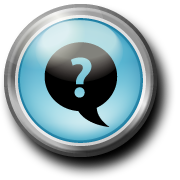 B
5
záda
a back
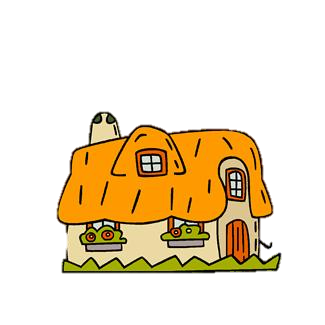 Měřím čas
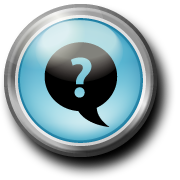 E
6
oči
eyes
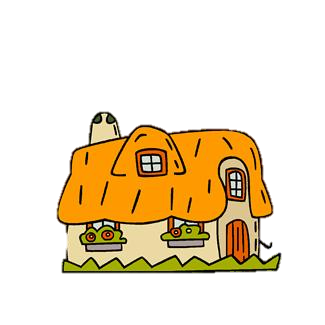 Měřím čas
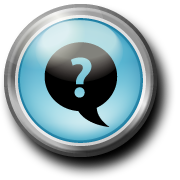 N
7
nos
a nose
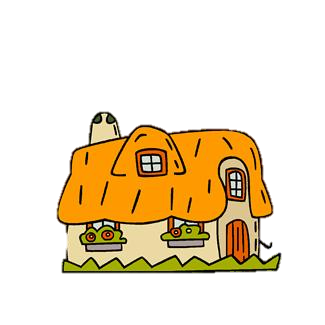 Měřím čas
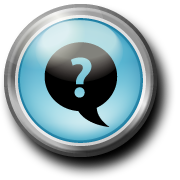 T
8
prsty na nohou
toes
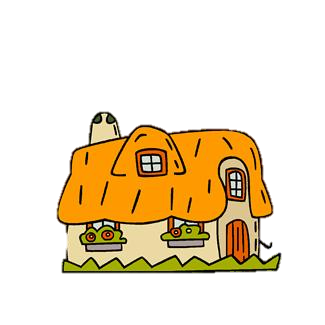 Měřím čas
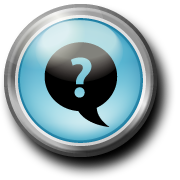 L
9
noha
a leg
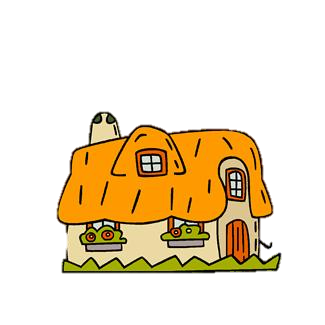 Měřím čas
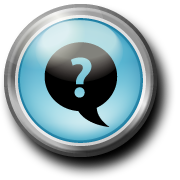 A
10
paže
an arm
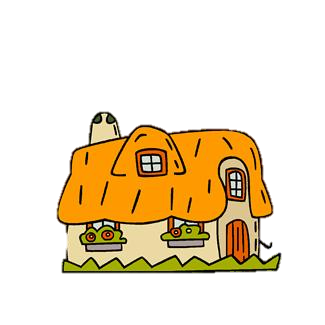 Měřím čas
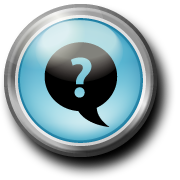 LH
11
dlouhé vlasy
a long hair
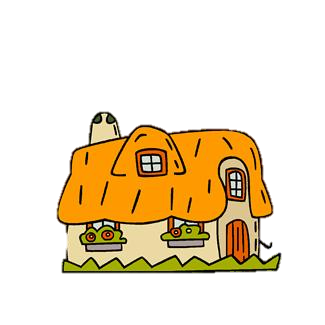 Měřím čas
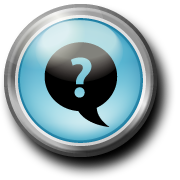 E
12
uši
ears
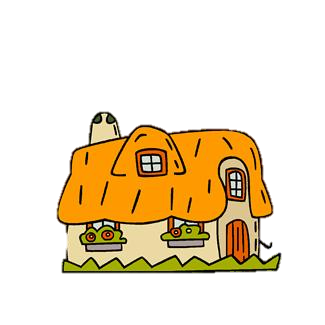 Měřím čas
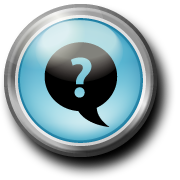 F
13
chodidla
feet
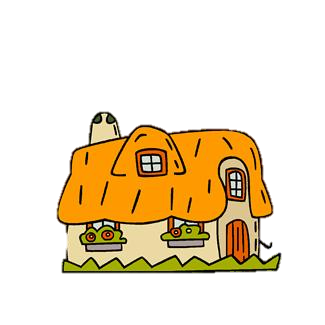 Měřím čas
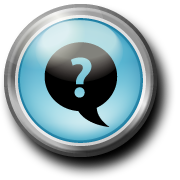 N
14
krk
a neck
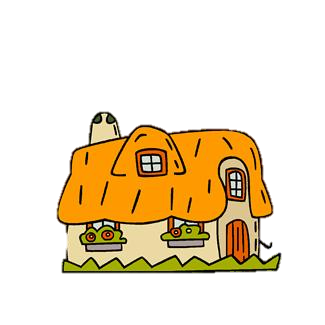 Měřím čas
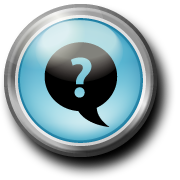 B
15
zadeček
a bottom
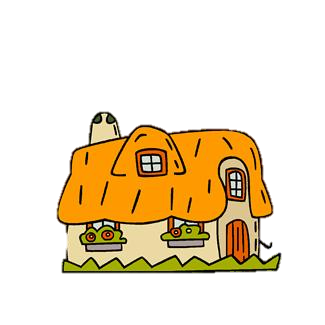 Měřím čas
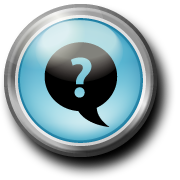 M
16
pusa
a mouth
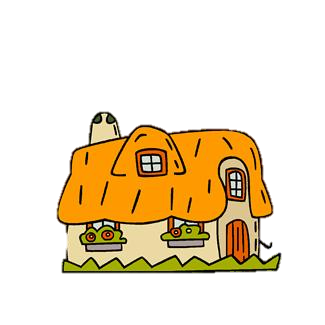 Měřím čas
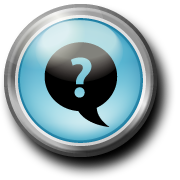 S
17
ramena
shoulders
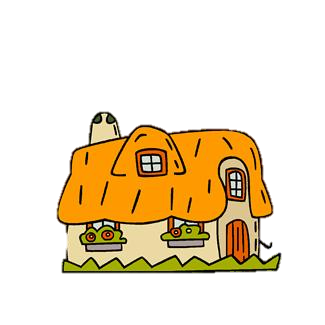 Měřím čas
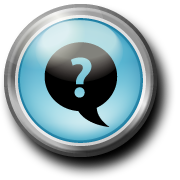 F
18
prsty na rukou
fingers
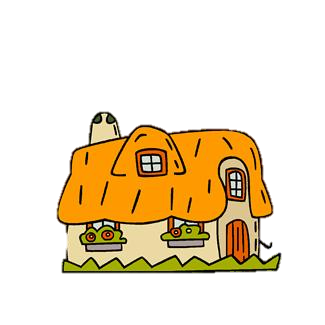 Měřím čas
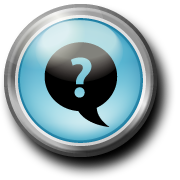 F
19
obličej
a face
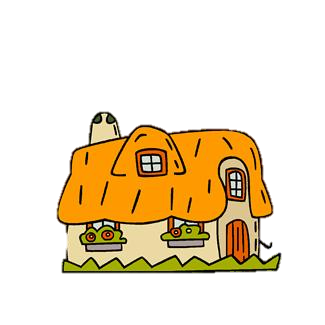 Měřím čas
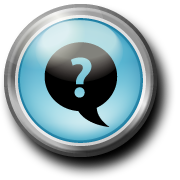 BE
20
hnědé oči
brown eyes
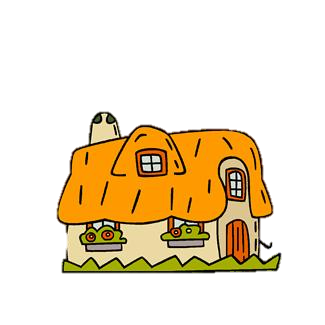 Měřím čas
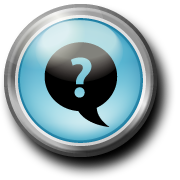 F
21
chodidlo
a foot
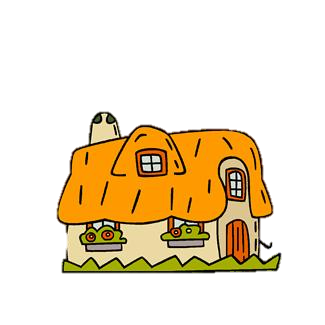 Měřím čas
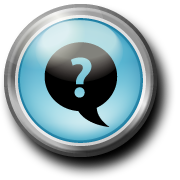 SH
22
krátké vlasy
a short hair
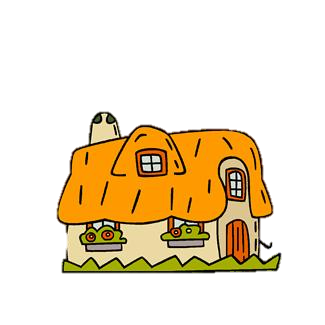 Měřím čas
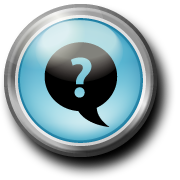 F
23
prst na ruce
a finger
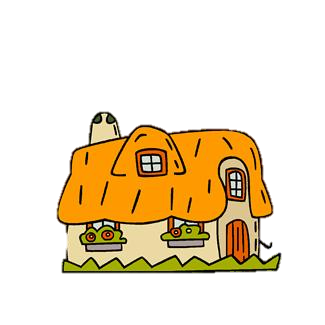 Měřím čas
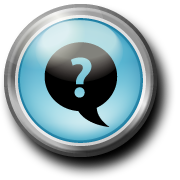 TBE
24
dvě velké uši
two big ears
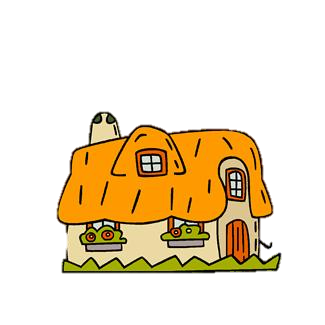 Měřím čas
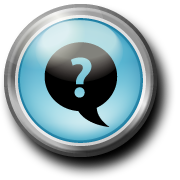 MB
25
moje tělo
my body
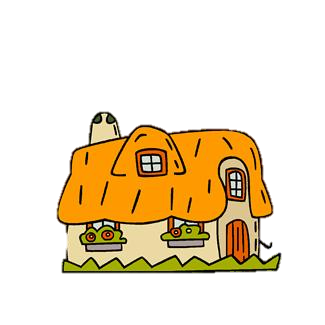 Měřím čas
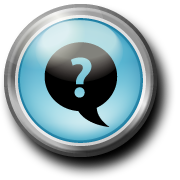 T
26
zuby
teeth
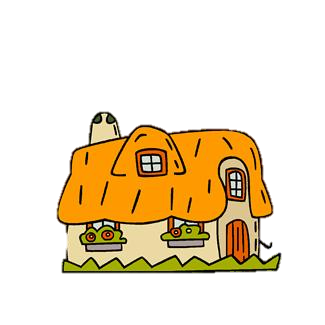 Měřím čas
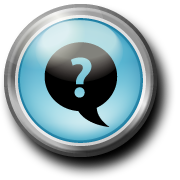 BE
27
modré oči
blue eyes
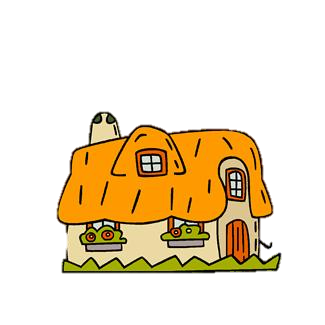 Měřím čas
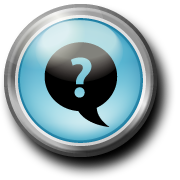 T
28
prst na noze
a toe
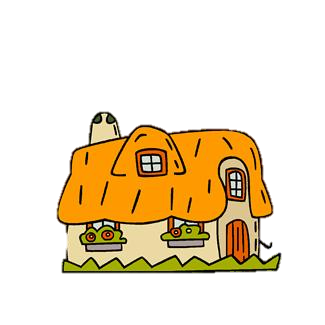 Měřím čas
Použité zdroje:

Všechny obrázky čerpány :  http://office.Microsoft.Com